Theory and Algorithms for Formal VerificationTimed Automata, Metric Temporal Logic & Signal Temporal Logic
Spring 2024: CSCI 699
Instructor: Jyo Deshmukh
Outline
Timed Automata
Time Divergence, Zenoness
Timed automata decision problems
Reachability/Emptiness
Theory and Algorithms for Formal Verification
2
Timed Automata
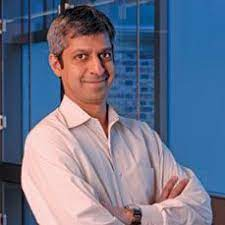 2016 Church Award winners

(L to R)
Rajeev Alur
David Dill
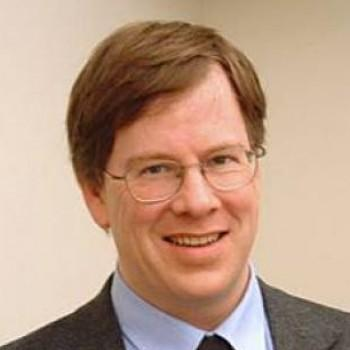 Timed Systems: 
First look at systems with variables that are real-valued and continuous
Theory and Algorithms for Formal Verification
3
Timed Languages
Theory and Algorithms for Formal Verification
4
Examples of Timed Languages
Theory and Algorithms for Formal Verification
5
Timed automaton
Theory and Algorithms for Formal Verification
6
Clock valuations, operations
Theory and Algorithms for Formal Verification
7
Clock constraints
Theory and Algorithms for Formal Verification
8
Timed automata transitions
Theory and Algorithms for Formal Verification
9
Run of a timed automaton
Theory and Algorithms for Formal Verification
10
Timed automaton example
Theory and Algorithms for Formal Verification
11
Timed automata over infinite words
What’s the language of this automaton assuming Büchi acceptance?
Theory and Algorithms for Formal Verification
12
Note about transition semantics
Theory and Algorithms for Formal Verification
13
Timed Automaton example with clock invariants
Theory and Algorithms for Formal Verification
14
Time divergence
Theory and Algorithms for Formal Verification
15
Zeno paths
Theory and Algorithms for Formal Verification
16
Timed automata model sanity checking
Assume that we only analyze time-divergent paths
Assume that no state is a “timelock” (i.e. only paths from the state are time-convergent)
Assume that all states are nonzeno
Theory and Algorithms for Formal Verification
17
Time-divergent paths
Informally, paths where time elapses
Note: duration of discrete transitions is zero

Analysis of timed automata only considers time-divergent paths
Theory and Algorithms for Formal Verification
18
Decision problems for timed automata
Reachability/Emptiness 
Universality: not decidable
Language inclusion: not decidable
Theory and Algorithms for Formal Verification
19
Reachability
Recall that emptiness checking for automata can be generally solved by checking reachability of a certain state 
final state for finite length timed-words
accepting cycle for infinite length timed-words, etc.

How do we solve reachability?
For finite-state LTS, we can solve it by computing least fixpoint of the “successor” relation
But timed automata configuration-space is not finite!
Theory and Algorithms for Formal Verification
20
First observation
Theory and Algorithms for Formal Verification
21
Region graph construction/region automata
Theory and Algorithms for Formal Verification
22
Region graph construction/region automata
Theory and Algorithms for Formal Verification
23
Notation
Theory and Algorithms for Formal Verification
24
Constructing region (graph) automaton of a timed automaton
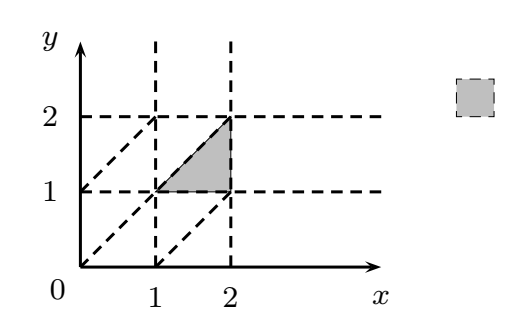 Theory and Algorithms for Formal Verification
25
Examples of equivalent clock evaluations
Theory and Algorithms for Formal Verification
26
Example of region graph construction
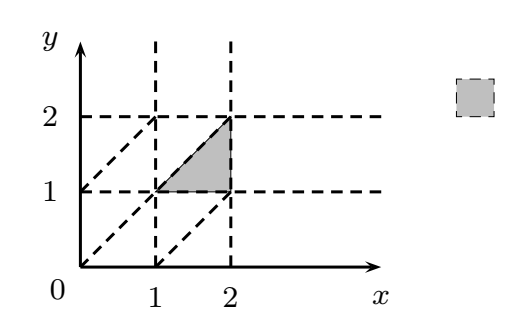 Theory and Algorithms for Formal Verification
27
Region graph
Theory and Algorithms for Formal Verification
28
Region automaton for a TA
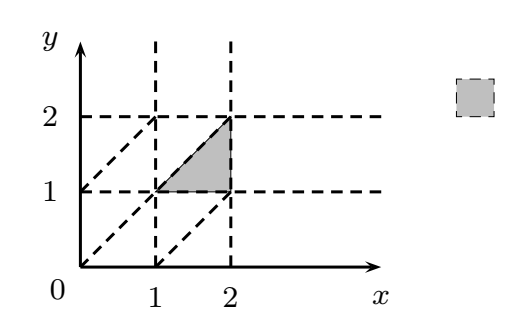 Theory and Algorithms for Formal Verification
29
Reachability
Untiming is an operation that erases time from timed-words

Lemma: For each timed word accepted by a TA, the untimed language accepted by the TA is the same as the language accepted by the region automaton

Reachability in TA reduces to reachability in region automaton
Theory and Algorithms for Formal Verification
30
Number of regions
Theory and Algorithms for Formal Verification
31
Timed Logics
There are many timed logics
MTL / MITL
Timed Regular Expressions
Timed Propositional Temporal Logic
Signal Temporal Logic

There is no straightforward correspondence between a logic and timed automata
Popular translations:
MITL to timed automata
Monitoring timed regular expressions
Theory and Algorithms for Formal Verification
32
Metric Temporal Logic
Theory and Algorithms for Formal Verification
33
Metric Interval Temporal Logic
Theory and Algorithms for Formal Verification
34
Timed Propositional Temporal Logic (or Timed LTL)
Theory and Algorithms for Formal Verification
35
Semantics of TPTL
Theory and Algorithms for Formal Verification
36
Bibliography
http://www.ru.is/kennarar/luca/IMT-TA/SLIDES/timed-automata-slides.pdf
http://www.lsv.fr/Publis/PAPERS/PDF/bouyer-etr05.pdf
http://www.lsv.fr/~bouyer/files/movep14.pdf
https://www.cis.upenn.edu/~alur/TCS94.pdf
Theory and Algorithms for Formal Verification
37